Hydraulic Fracturing: Technological Advances and Florida’s Energy
David R. Mica
Executive Director
Florida Petroleum Council
www.EnergyTomorrow.org
Florida Petroleum Council
Division of the American Petroleum Institute
Represent All Segments of the Petroleum Industry
Exploration
Production
Refining
Transportation
Retailing
Florida Energy Perspective
3rd in Population and growing
Over 105 million tourists / year
3rd in Gasoline/Diesel Consumption
Over 10 billion gallons of gasoline and diesel sold annually
~27 million gallons of gasoline and diesel per day
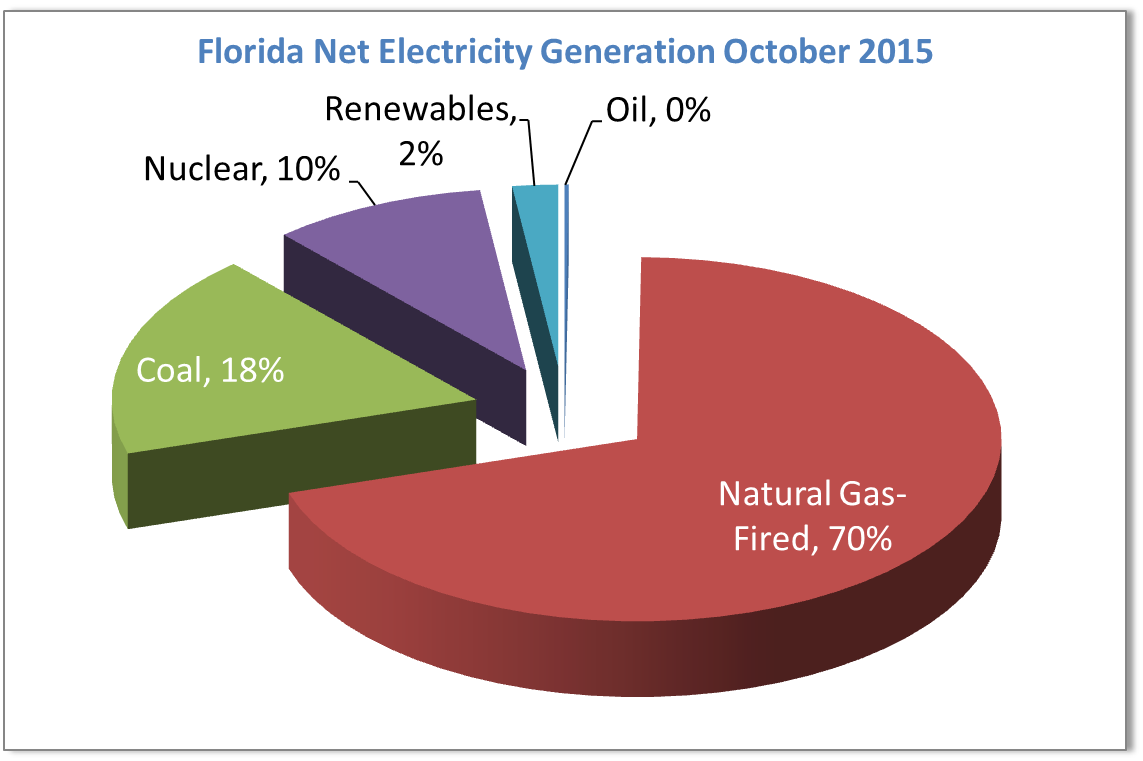 Source: U.S. Energy Information Agency
Jacksonville Electric Authority Utility Mix
Jacksonville Electric Authority
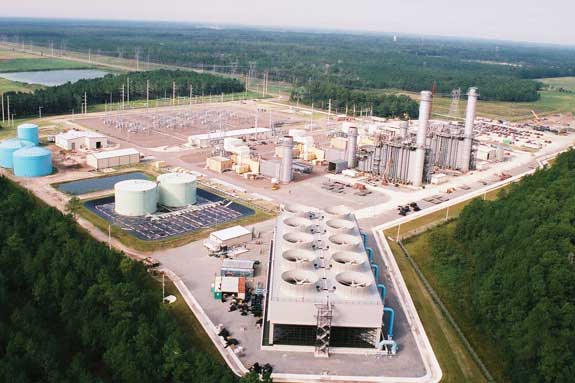 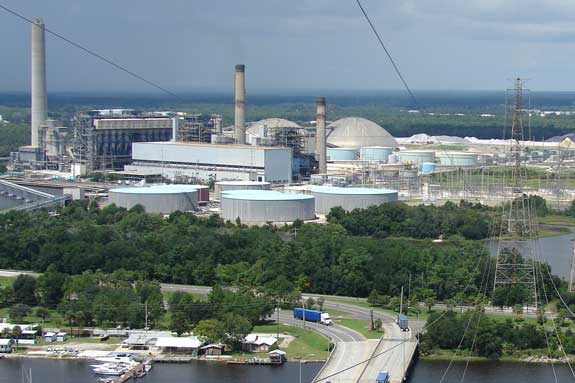 Brandy Branch Generating Station
Northside Generating Station
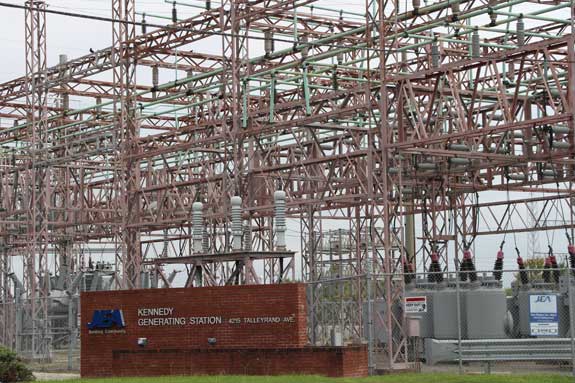 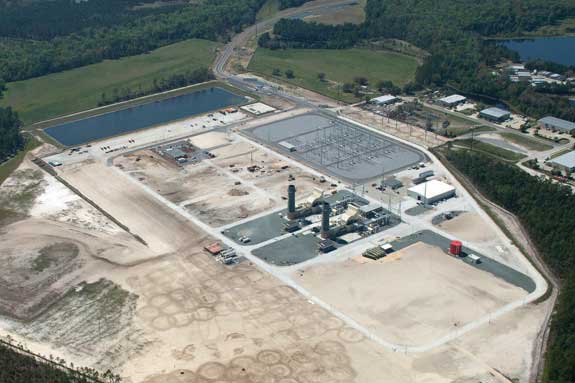 Kennedy Generating Station
Greenland Energy Center
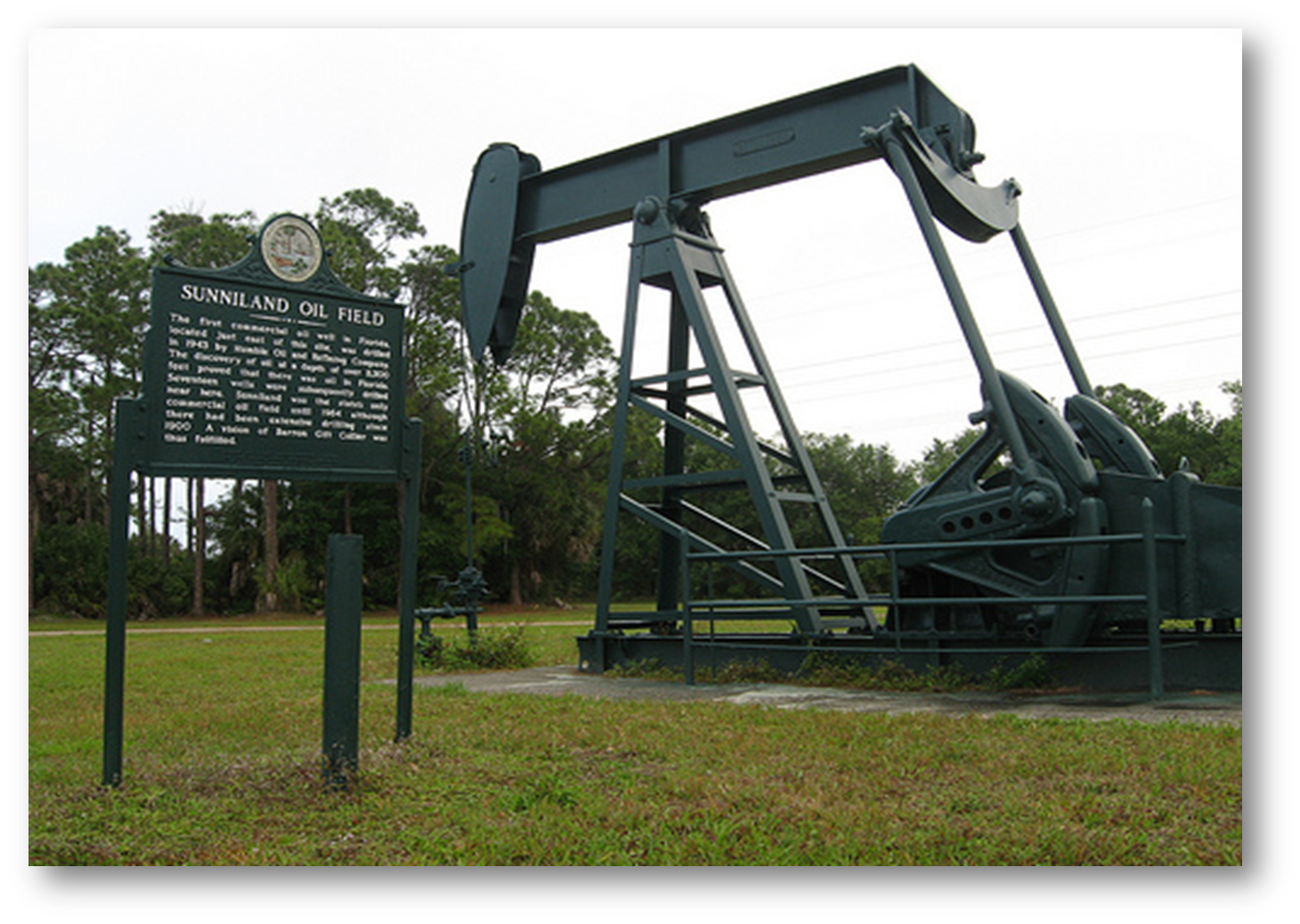 Long History of Florida Oil and Gas Production
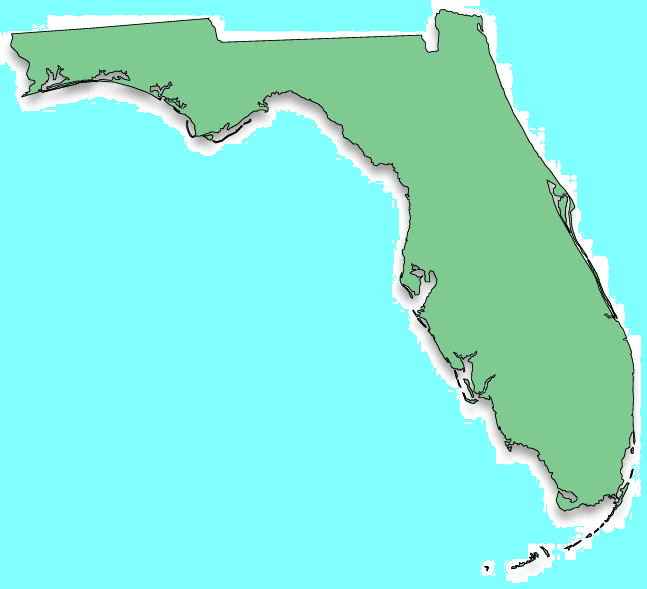 West Felda (1966)
Bear Island
(1972)
Jay (1970)
Blackjack Creek 
(1972)
1970’s: Florida ranked 9th in state oil production
611 million barrels of crude oil
689 billion cubic feet of natural gas
Sunniland
(1943)
Raccoon Point
(1978)
Permitted Wells in Duval – 3 Dry Holes
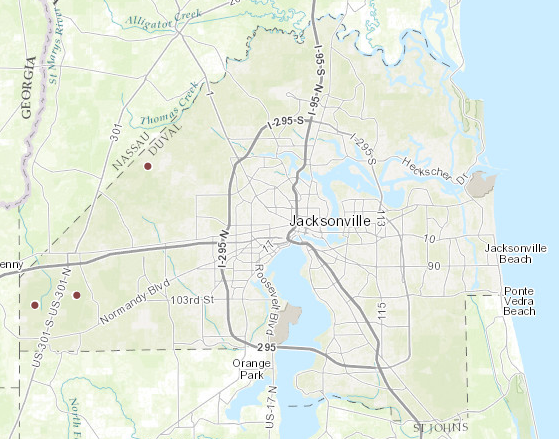 Hydraulic Fracturing – Established Technology
Technology established in 1940’s
Established to extract shale oil and natural gas
Over 2 million wells drilled
Over 7 billion barrels of oil produced
Over 600 trillion cubic feet
Technology blossomed in early 2000’s
Florida Geology
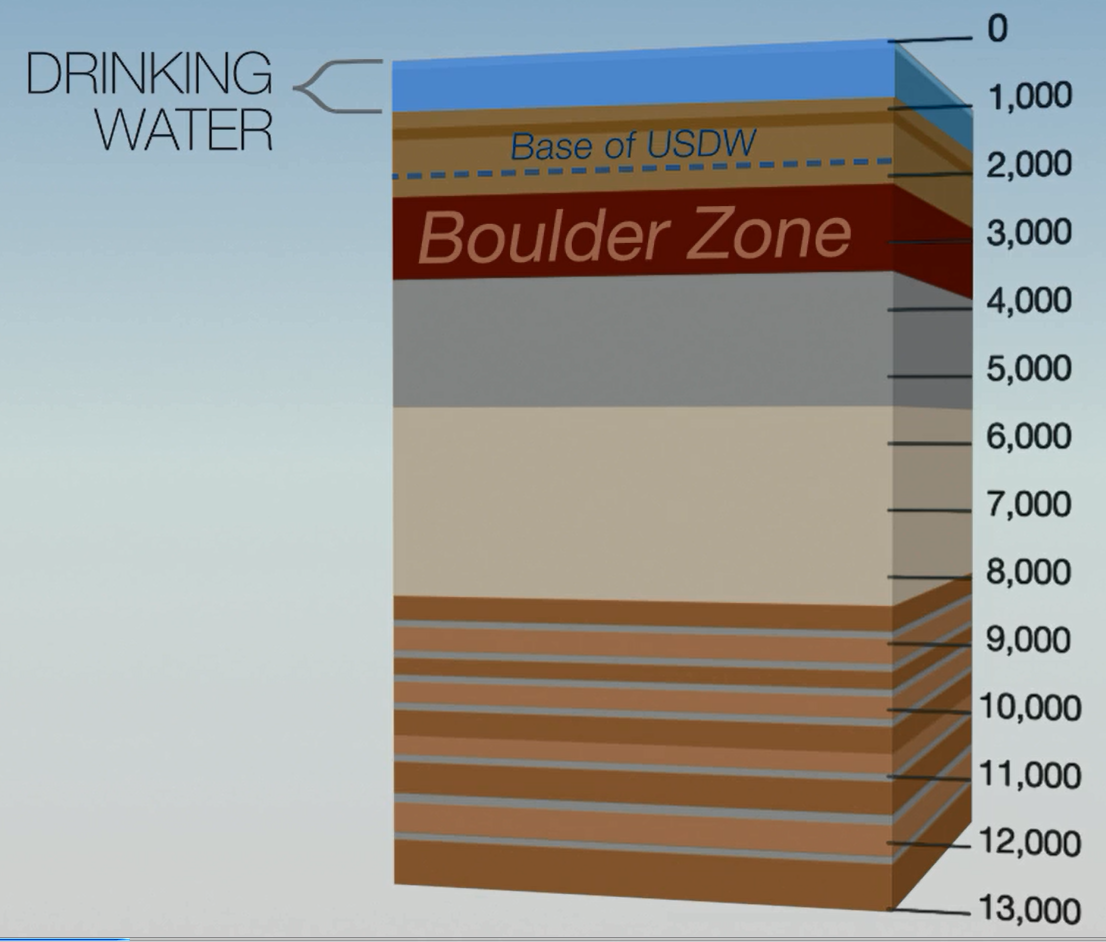 (Karst geology in this layer)
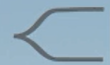 IMPERMEABLE
ROCK
OIL ZONE
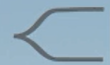 Stages of Oil and Natural Gas Production
Well Construction (Drilling)
Approximately 30 – 90 days
Note – Hydraulic fracturing is not a drilling process.
Well Stimulation
Approximately 2 – 5 days
Optimizing the well for Production
Acidation, Matrix Acidation, Hydraulic Fracturing
Production
Extracting the Natural Gas and/or Oil
Approximately 20 – 40 years
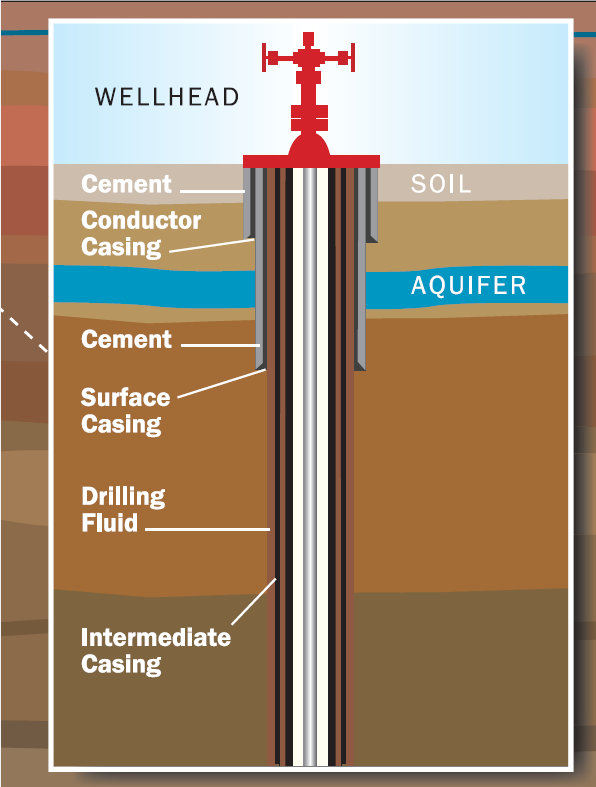 Well Construction
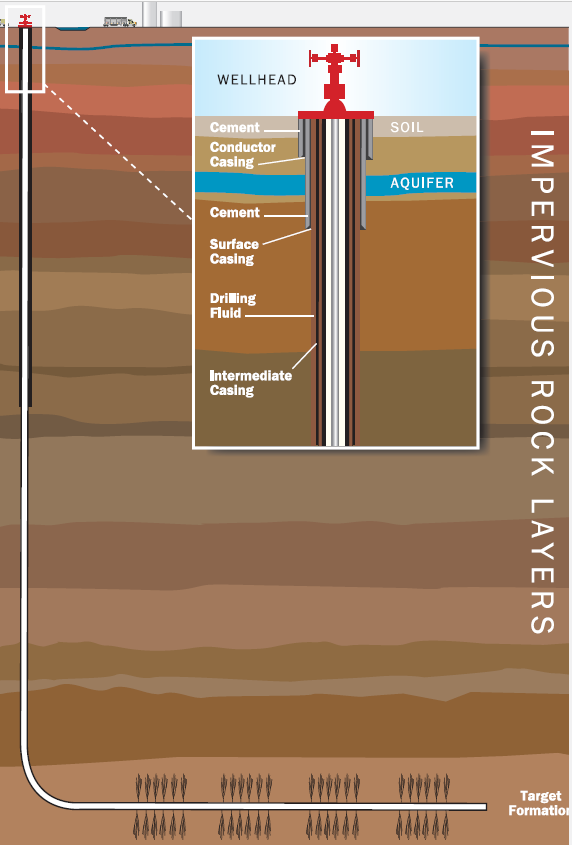 Well Stimulation – Hydraulic Fracturing
Note: the Oil Zone is two miles below the aquifer
separated by impermeable rock
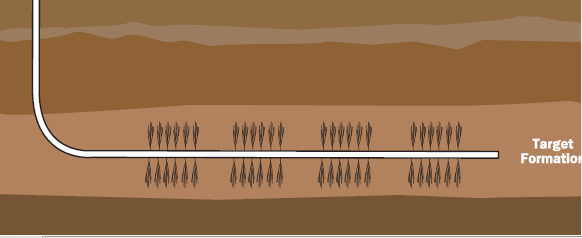 Note: the fractures remain in the Oil Zone
Well Stimulation – Hydraulic Fracturing
Water is injected at sufficient pressures to create fissures in the oil zone rock to release more oil and/or natural gas
Sand, included in the water, is used as a proppent to keep the fissures open
Other ingredients are added to facilitate the fracturing and extraction process
Benefits: Smaller Footprint for Access to Oil and Gas
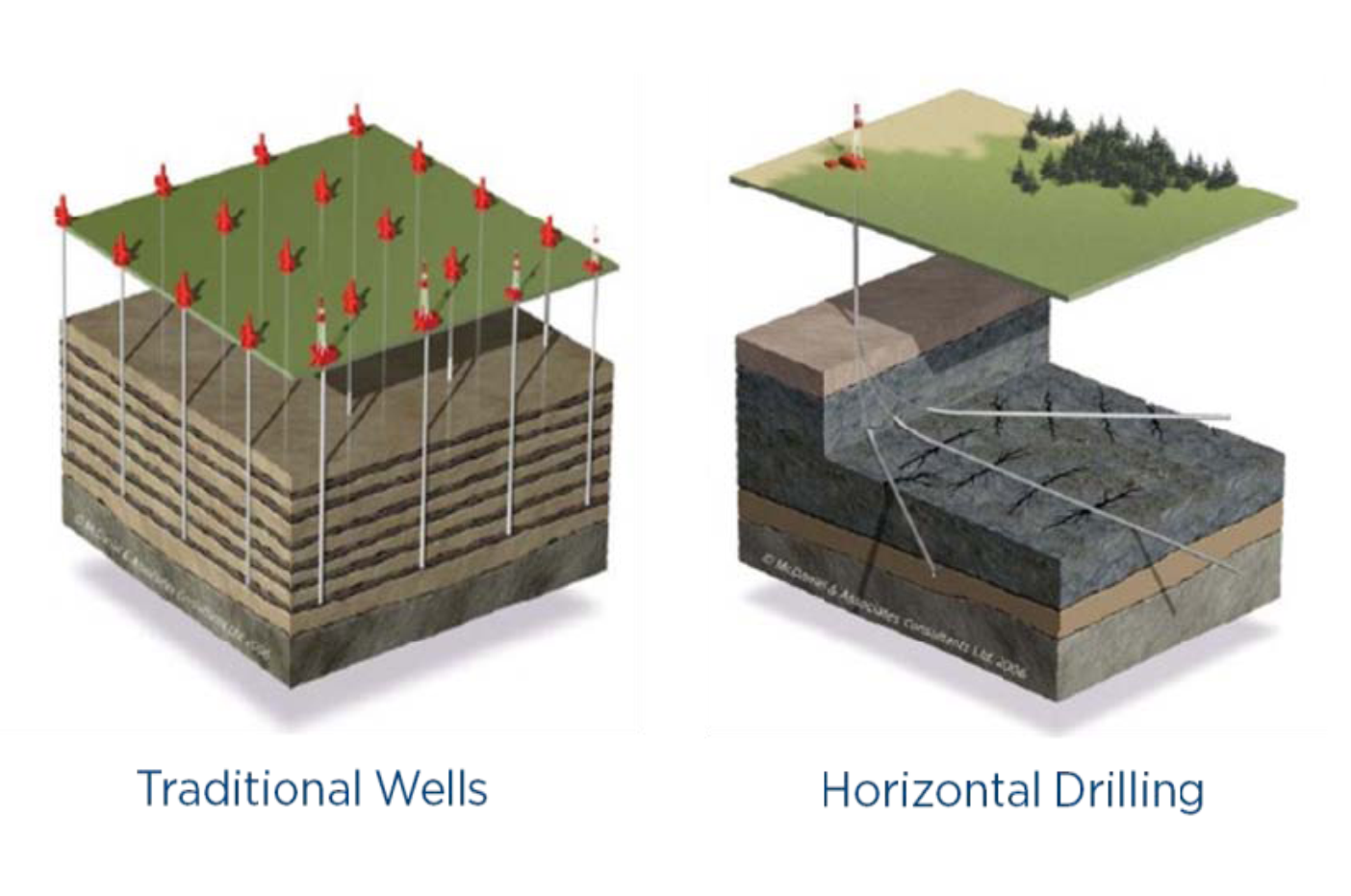 Hydraulic Fracturing Fluid
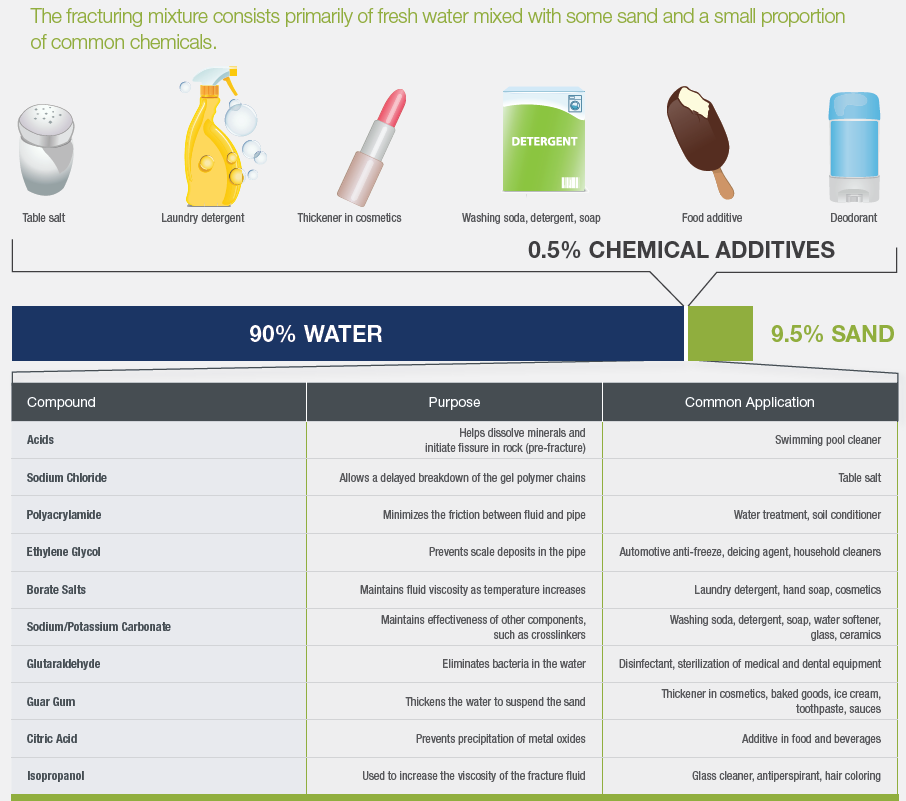 Pennsylvania HF Water Usage / Day: 1.9 million gallons
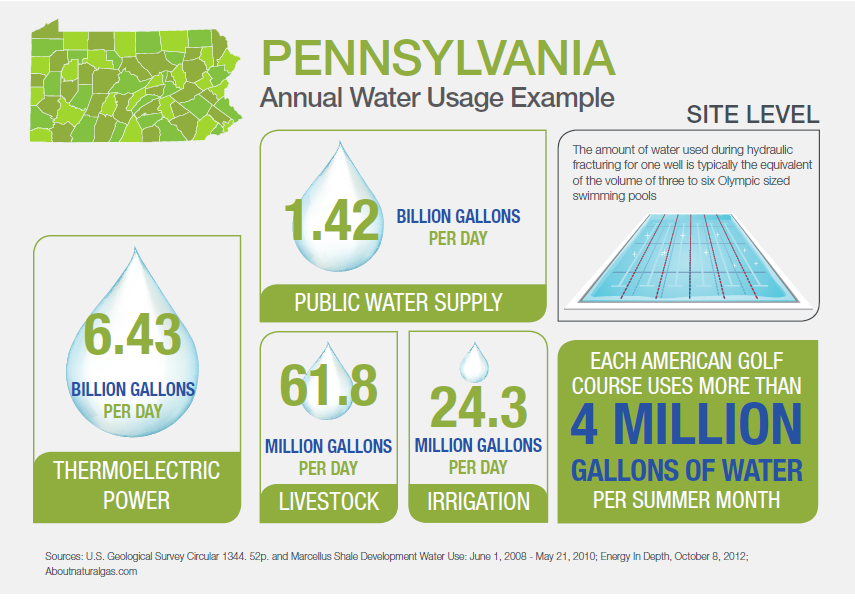 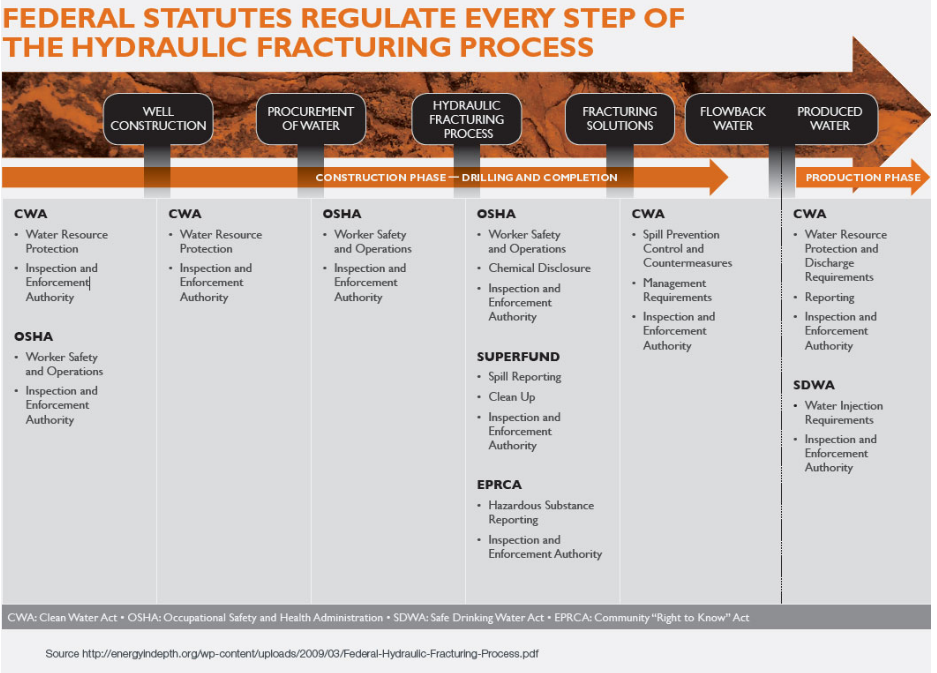 Hydraulic Fracturing Success
U.S. is now the largest energy producer in the world
U.S. oil production has increased from 5 million to 9 million barrels per day
50% of domestic oil production from HF wells
Supports 9.8 million jobs
EPA Report Finds Fracking Safe
EPA produced data revealing “no evidence that fracking has any systemic groundwater impacts”
6,800 sources of drinking water for public water systems located within one mile of at least one hydraulically fractured well
Those water well sources served more than 8.6 million people
Peer reviewed
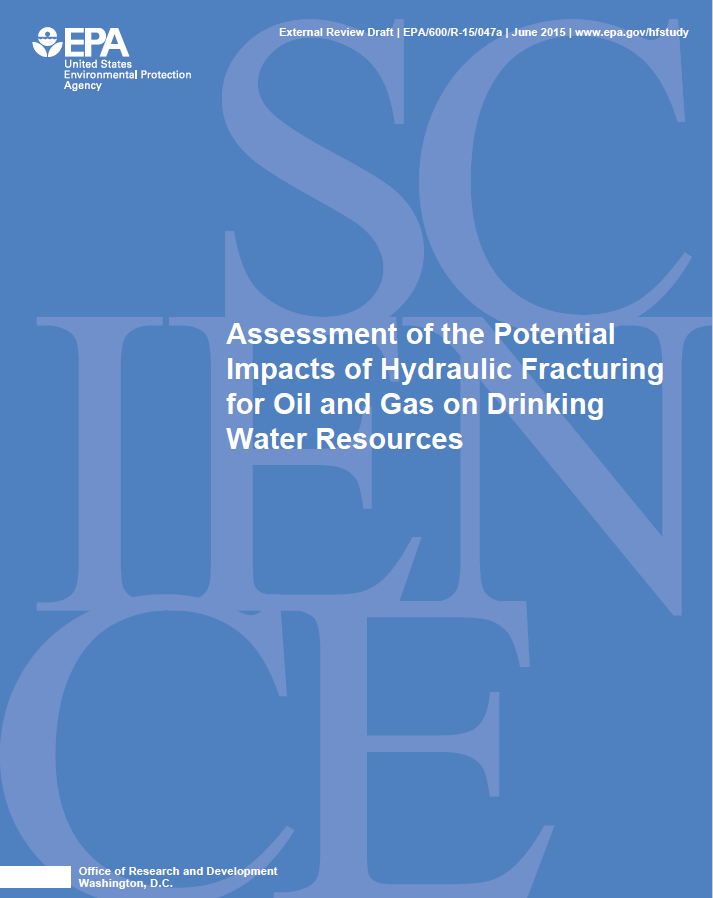 What do federal regulators say…
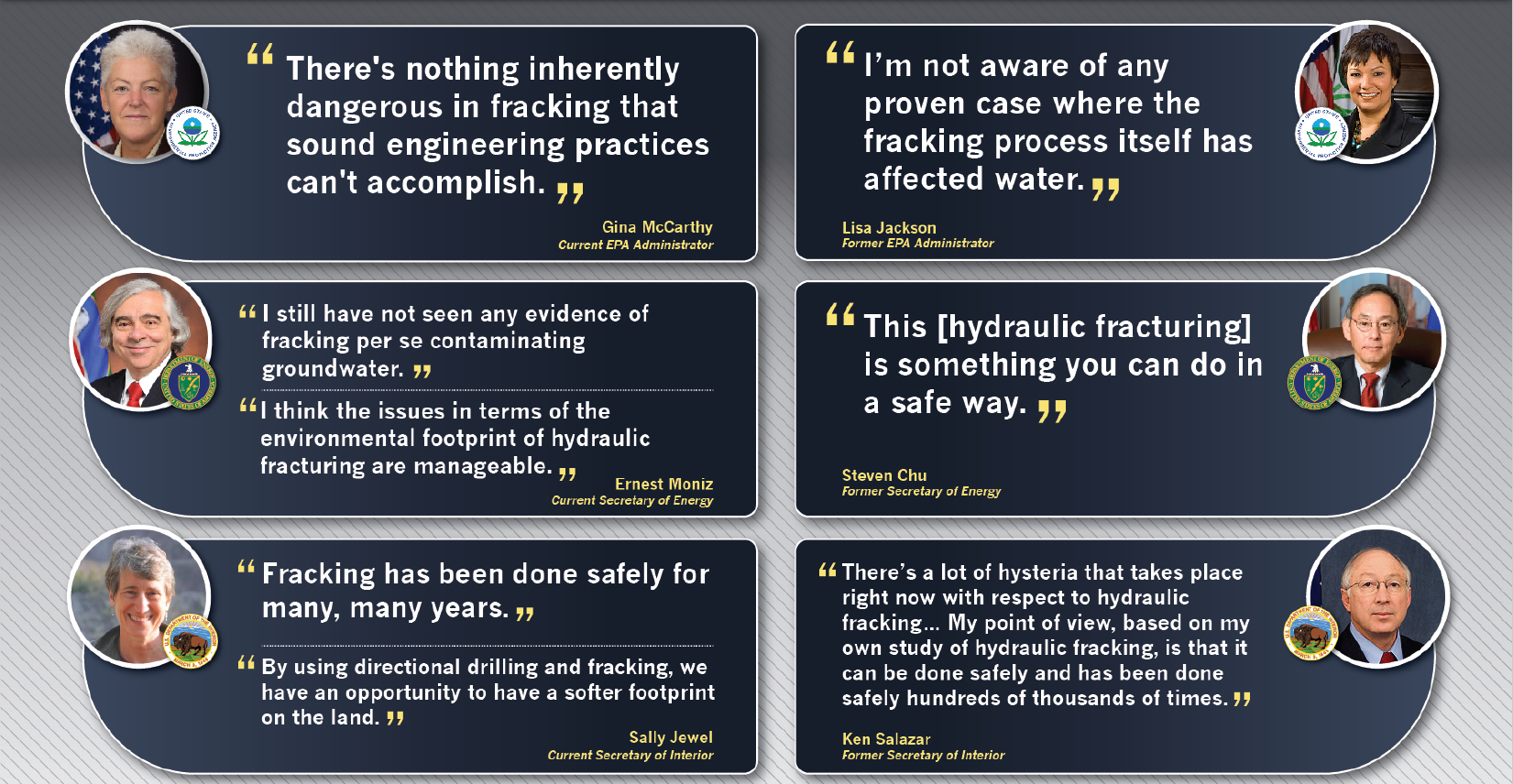 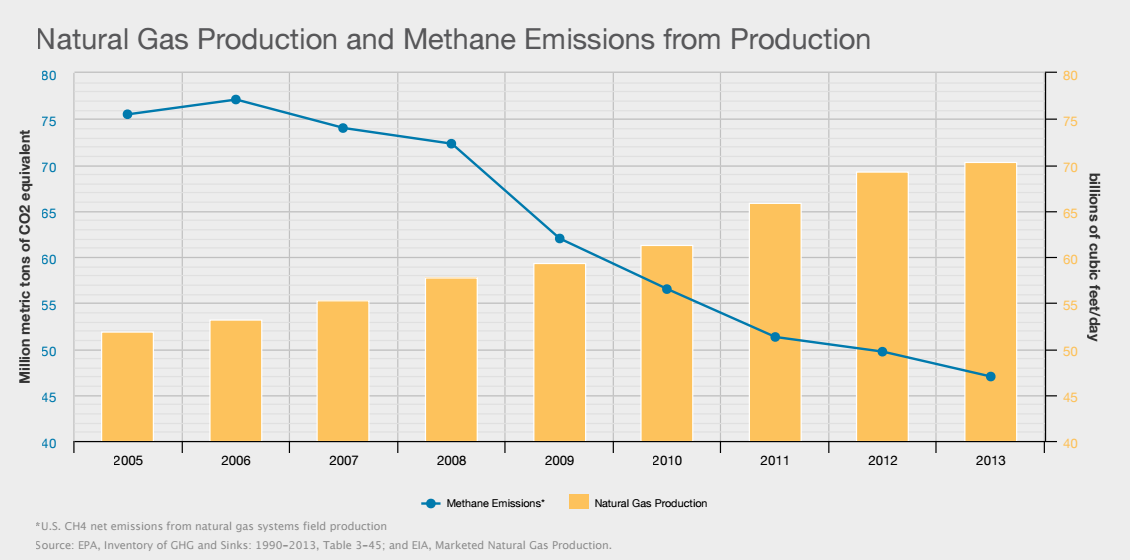 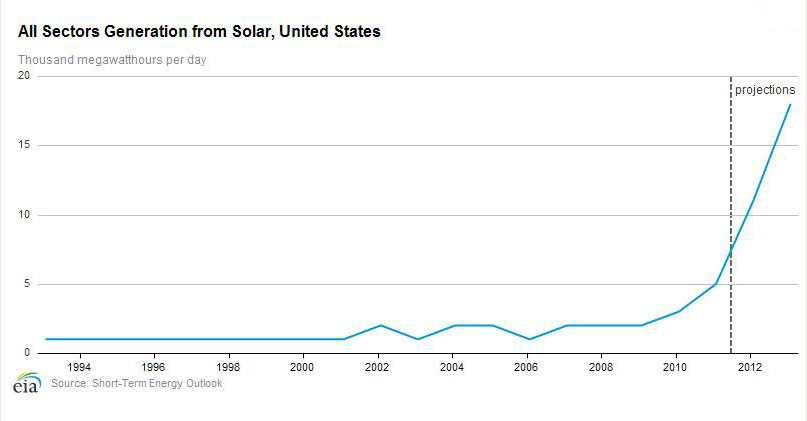 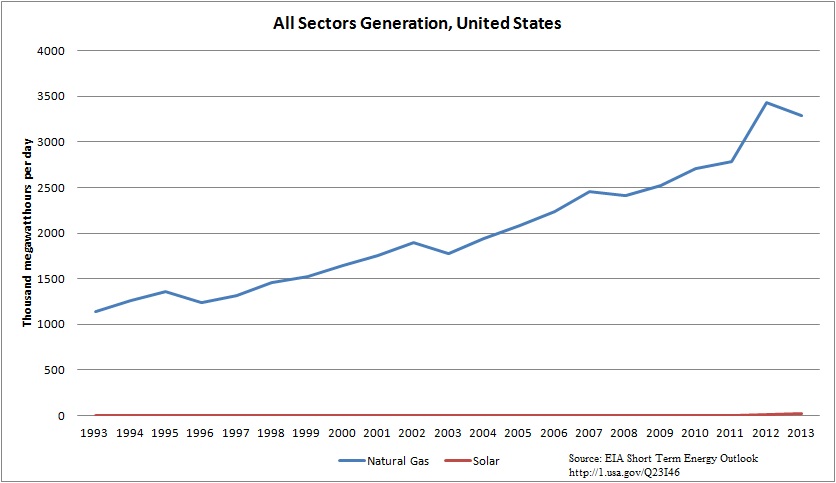 Questions
Other Stimulation Techniques: Aciditation
Used to clean up well scale and clear bore hole
Dilute acid – hydrochloric or citric acid
Reacts with calcium carbonate (holding the oil)
Totally neutralized to salt, water, and carbon dioxide
Used for decades in Florida
Other Stimulation Techniques: Matrix Aciditation
Used to slightly expand bore hole
Injected with slight pressure (below fracturing pressures)
Dilute acid – hydrochloric or citric acid
Reacts with calcium carbonate (holding the oil)
Totally neutralized to salt, water, and carbon dioxide
Used for decades in Florida
U.S. Leads the World in CO2 Reductions
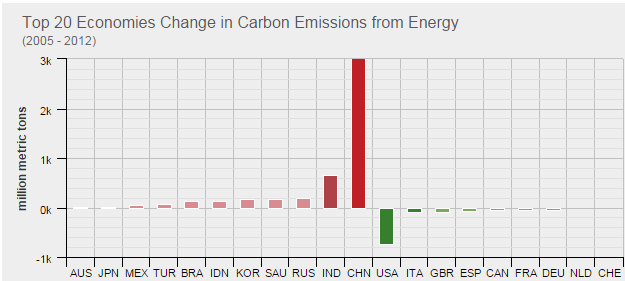 Hydraulic Fracturing Delivers Real Climate Benefits
Intergovernmental Panel on Climate Change (IPCC) Climate Assessment  

In its latest “Climate Change 2014: Mitigation of Climate Change”:

“A key development since AR4 (2007) is the rapid deployment of hydraulic fracturing and horizontal drilling technologies, which has increased and diversified the gas supply…is an important reason for a reduction of GHG emissions in the United States.” 

(Ch. 7, p. 527)
Efficiency Improves…Driven by Competition
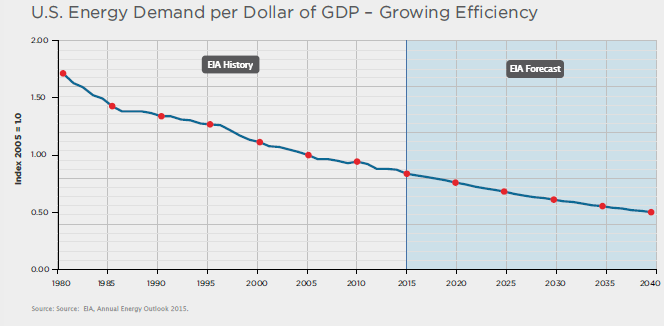 Energy Consumption Grows with Economies/Populations
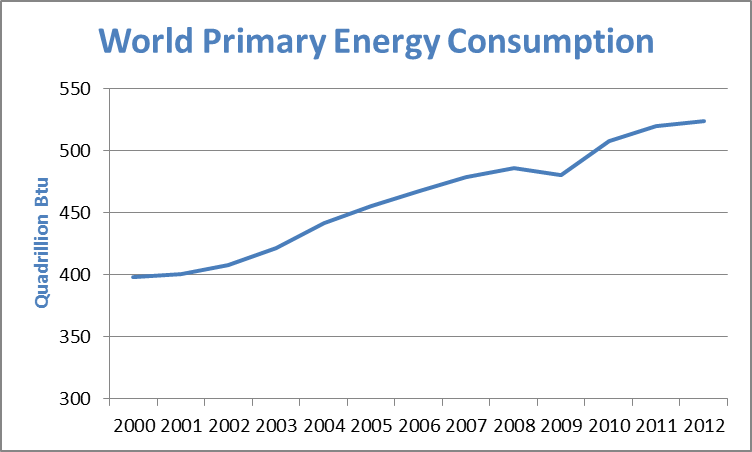 Source: Energy Information Agency